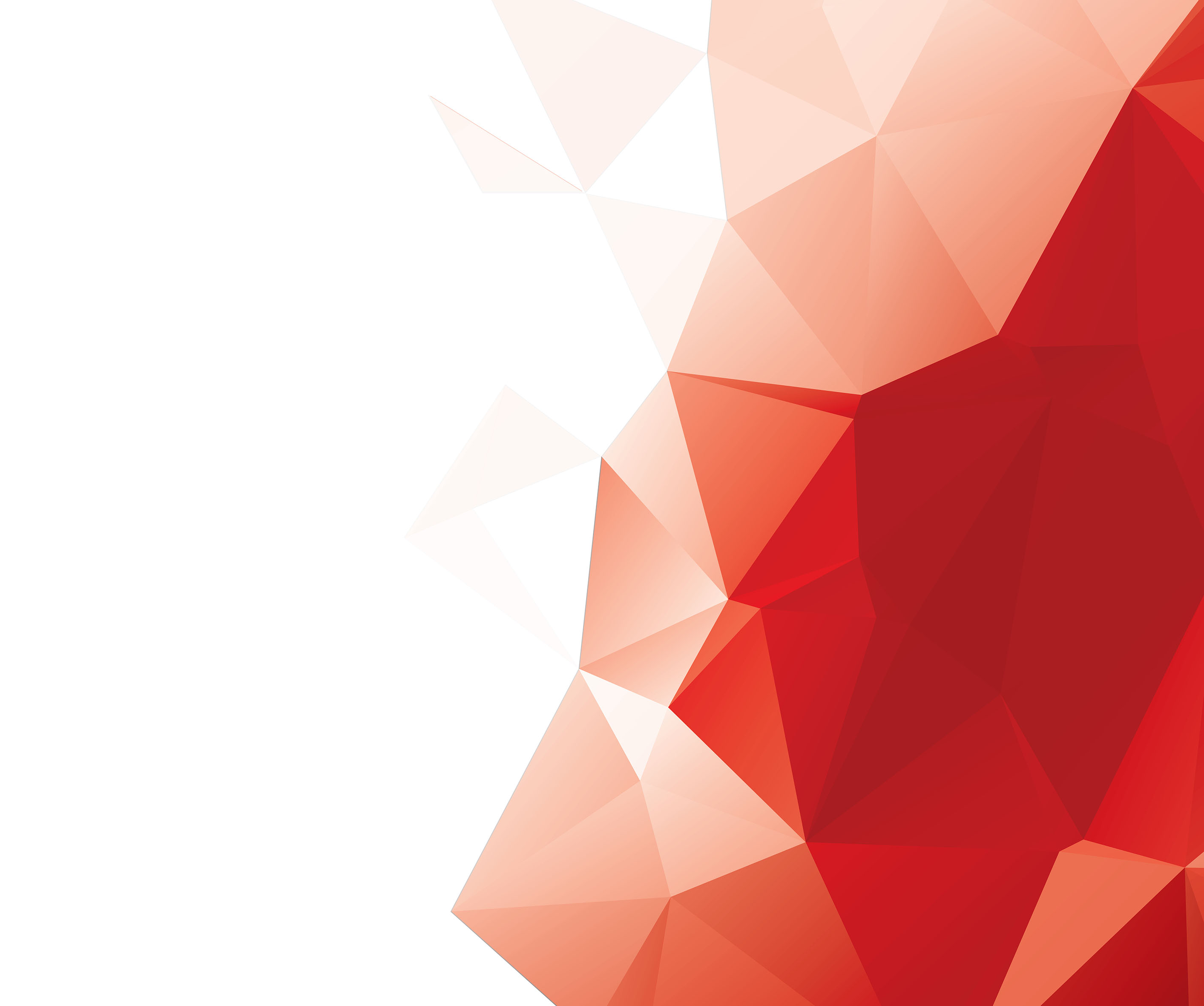 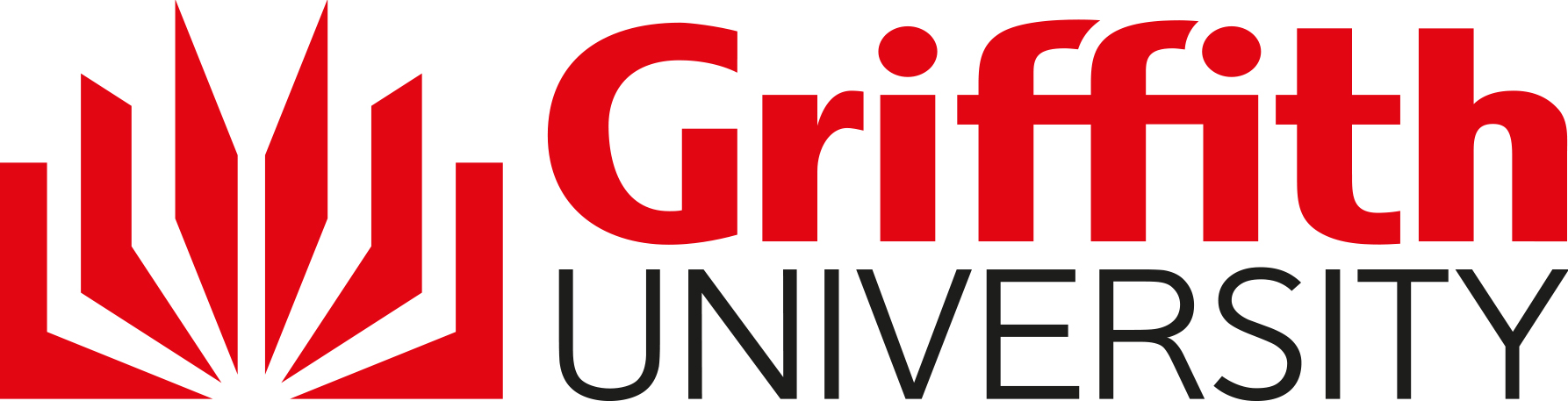 Exploring the Sentencing Breaches of Domestic Violence Orders
Christine Bond
Griffith University		
c.bond@griffitth.edu.au
What are the patterns in sentence outcomes for domestic violence order breaches over time?
Griffith Criminology Institute
Legislative Context
Stand alone legislation for protection orders in 1989
With amendments in 1992, 1999, 2002 around scope, recognition of interstate orders, length of order

Large scale more contemporary reforms in 2012 legislation
Griffith Criminology Institute
Community Context
Early 1990s  investments in community services in certain locations

By end of 1990s to early 2000s  court support by end of 1990s to early 2000s
Urban high volume running separate applications lists
But breaches remain in general criminal lists
Griffith Criminology Institute
What do we know…?
Differing profiles for those with custodial vs non-custodial

Fines = preferred penalty

Increasing use of imprisonment, but fines remain popular
Griffith Criminology Institute
Current Study
Adult court lower court administrative data
1994-2012; 2000-2012
Case-based

Population of  breach convictions:  49,321
12.1% female offenders; 29.3% Indigenous
Median age 33.5 yrs
Most common sentence outcome = fine (55.6%)
Griffith Criminology Institute
Current Study
Sentencing outcome
custodial , probation, other community-based, fine, other

Key variables
Sex of defendant
Defendant demographic characteristics
Legal and case characteristics
Griffith Criminology Institute
Trends in sentence outcomes for DVO breachesN=49,321 (lower court)
Trends in sentence outcomes for DVO breachesN=49,321 (lower court)
Trends in sentence outcomes for DVO breachesN=49,321 (lower court)
Adjusted trends in sentence outcomes for DVO breachesN=36,569 (lower court)Multinomial model of sentence outcome net of other demographic, case and legal characteristics.Within year models, all predicted probabilities significant at p<0.05 .  Independent variables set at their means. Robust s.e. calculated to adjust for repeat defendants.
Profile of convicted of DVO breach cases (2000-2001)N=2,191(lower court)Relative risk ratios reported, net of age, legal and case characteristics.Robust s.e. (account for repeat defendants). Models estimated with constant.
n.s.
n.s.
n.s.
n.s.
Profile of convicted DVO breach cases (2011-2012)N=7,675 (lower court)Relative risk ratios reported, net of age, legal and case characteristics.Robust s.e. (account for repeat defendants). Models estimated with constant.
n.s.
n.s.
Increasing disparity?Table reports 95% confidence intervals for the relative risk ratios
In short…
Custodial sentences vs fines

Increasing influence of prior history

Indigenous males and custodial sentences
Griffith Criminology Institute
So what?
Explanations
Prior history as an indicator of risk

Implications
Broader context may shape sentencing practice?
Role for specialisation
Griffith Criminology Institute
“Accountability?”
Focus on justice response

Focus on offender response
Griffith Criminology Institute
We need…
Better understanding of judicial perceptions of role of fines

Better understanding of nature of breaches
Griffith Criminology Institute
Questions?c.bond@griffth.edu.auAcknowledgements:Data collected through funding from an ARC Discovery grantShannon Walding for her research assistance
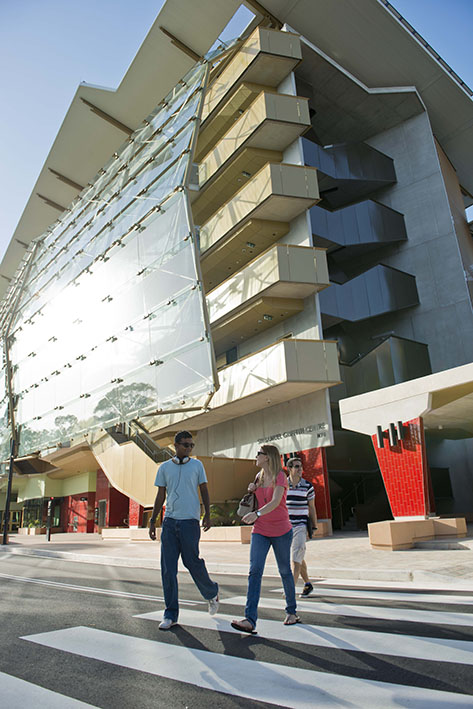